Влияние синтетических веществ моющих средств на всхожесть и развитие растений(на примере Raphanus)
Цыцыкова Туяна
Цель работы: Исследовать влияние синтетических веществ моющих средств на всхожесть и развитие редиса.Задачи: 1)Изучить состав СМС.2)Ознакомиться с составом, классификацией и применением ПАВ.3)Провести наблюдение за ростом и развитием редиса в условиях поливок разными моющими средствами.Объект исследования: Синтетические вещества моющих средств.Предмет исследования:  Влияние синтетических веществ моющих средств на всхожесть и развитие растений.Гипотеза: Если синтетические вещества моющих средств (фосфаты, ПАВ) негативно влияют на развитие редиса, то мы можем доказать негативное влияние синтетических моющих средств на растения.
I  этап.
Поливка чистой водой:
Поливка раствором СМС «Миф»
Контрольный вариант:
II  этап.
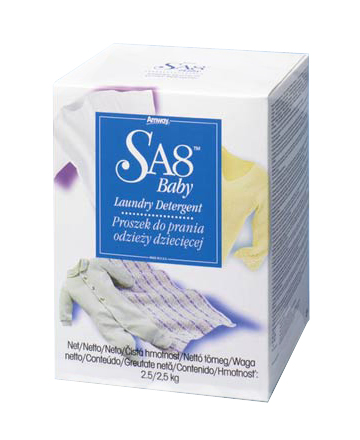 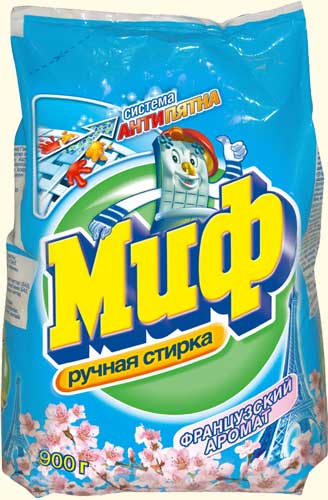 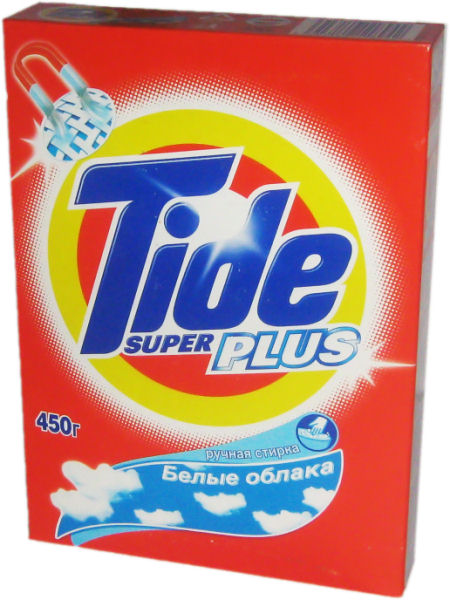 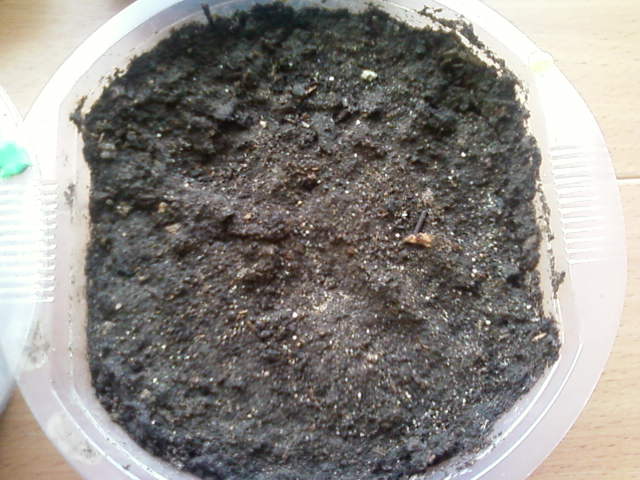 Почва с семенами редиса
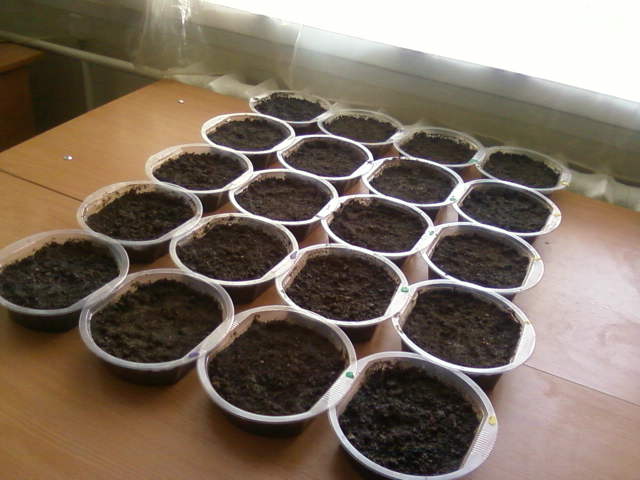 На пятый день:
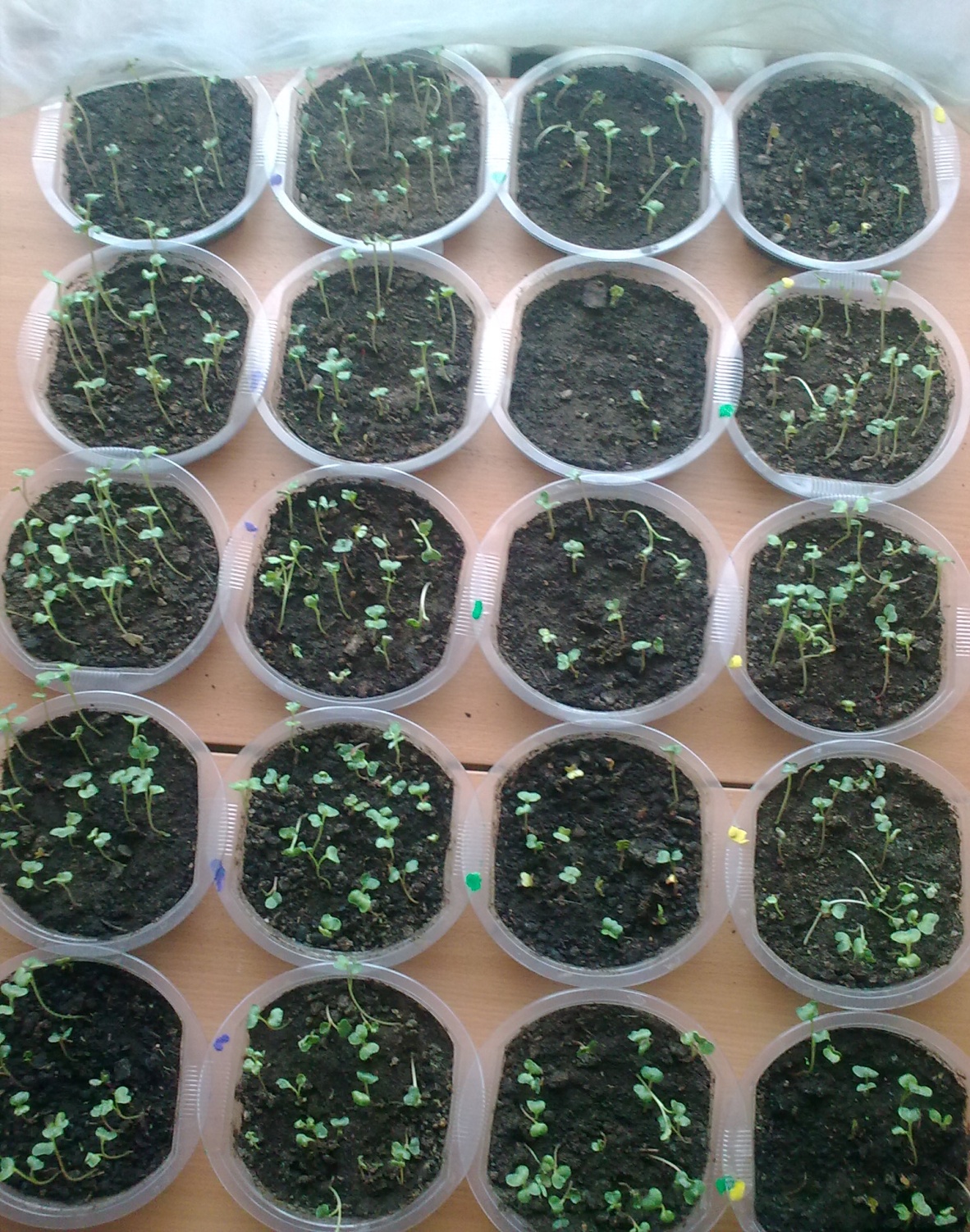 Результаты экспериментальной работы
На пятый день всхожесть с поливом СМС «Tide» превышают нормы на 18,4% сравнительно с поливом воды. Развитие ростков редиса, которые поливаются растворами СМС отстают, в сравнении с контрольными.
Результаты всхожести показывают, что полив с порошком «Tide» превышают нормы всхожести на 20% сравнительно с поливом воды. Динамика превышения нормы растет сравнительно с результатами на пятый день. Это объясняет, что в СМС «Tide» содержится большое количество фосфатных соединений. Развитие испытуемых ростков также отстают по сравнению с контрольными.
По результатам всхожести семян редиса, мы определили:-контрольная всхожесть на 7 день составляет 63.2%-всхожесть семян политые раствором СМС  « Tide» - 83.2%, «Миф» 57.4%, «Аmway» 48%.Отсуда следует, что по сравнению от контрольной всхожести, всхожесть с «Tide» больше на 20%, а всхожесть семян политые порошками «Аmway», «Миф» меньше от контрольной.